Keeping It Real:
What Librarians and Archivists Say About the UAlberta MLIS Practicum & Practicum Students
Alvin M. Schrader

2018 Alberta Library Conference
Jasper, April 27, 2018
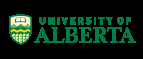 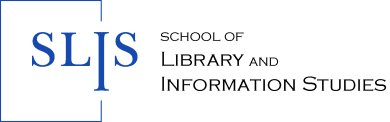 The Indivisible Prism of Self-leadership
 

self-awareness, self-reflection, self-evaluation, self-understanding
self-direction, self-motivation, self-management
self-presentation and public speaking
empathic listening and interpersonal communication
relationship-building and networking
teamwork and collaboration
change management and dispute resolution
“reading” organizational culture and dynamics – sensing and absorbing tacit knowledge about workplace vision and values, mission, priorities, hierarchy, interpersonal relationships, influence networks, teamwork, planning, and decision-making
ethical and principled character, authenticity, integrity, passion, commitment
Intensities of Transition
 


		Endings  						Beginnings

			sadness 				anxiety						depression 								confusion	
				resistance 			overwhelmed
		resignation						frustration
			letting go								optimism
								forward-looking
											anticipation
What students said, “in a word,” about starting their Practicum:
excited
excited!
really excited
excitement!
excited and nervous
excited but a little bit nervous
settled and excited

eager
curious and very eager
exceptionally eager

nervous
nervous!
jittery
jittery!

a bit uncertain
a little bit nervous


anxious!
anxiousipation
anticipation
filled with anticipation 

energized
enthusiastic
inspired
gratitude! 
looking forward
a great opportunity!
thrilled
thrilled!
optimistic!
very positive
I can't wait to start!

I think we’ll be coming out with some great experiences
Differences between the Cultures of  
Classroom and Workplace
~  hierarchy
~  social complexity
~  relationship management
~  tacit knowledge, tacit learning
~  verbal communication
~  supervisory relationship
~  emotional intelligence
~  collaboration and teamwork
~  workflow
~  service delivery
~  holistic performance appraisal
~  multiple roles
~  decision-making
~  supervision, delegation
~  organizational alignment
~  personal initiative, engagement
~  lifelong learning
~  lexicon of organizational culture
~ payment for time and services
The UAlberta MLIS Leadership Practicum
Pedagogy Focus and Approach




A leadership experience 

within a framework of 

action-centred
self-leadership and professional socialization 
for 
meaningful personal growth
Full-time Practicum Cycle – 100 hours in 15 days*

Week 1
	days 1-3	check-in forum – all students: “How are you feeling?”
	day 5		journal of activities and feelings – each student

Week 2
	days 6-8	check-in forum – all students: “Pleasant surprises?” “How have					relationships changed?”
	days 8-10	mid-point check-in with each supervisor (Alvin)
	day 10		journal – each student

Week 3
	days 11-13	check-in forum – all students: “Employer orientation plan?” 
				“Self-orientation tips for new staff?”
	day 15		reflective paper – each student
	day 15	 	exit interview and signed form – each student & supervisor


* The part-time Practicum cycle is 100 hours distributed over 10-13 weeks
Key Survey Questions for Practicum Supervisors about the 
UAlberta MLIS Practicum

	~ Was their student prepared for the placement?

	~ Would they provide a job reference for the student?

	~ Did they endorse the School’s approach to the 				Practicum as a leadership experience?

	~ What benefits were gained in supervising a Practicum 		student?
Key Survey Findings
Practicum Supervisors’ Perceptions

~ students were well prepared 	for their placements

~ students merited positive job references

~ Supervisors endorsed the School’s approach to the 	Practicum as a leadership experience
Key Survey Findings
Multiple Mutual Benefits of Supervising a Practicum

 
institutional
							•	undertaking library projects and activities
							•  first-hand look at a potential new staff member


professional 
					•  bringing a different perspective, with fresh eyes
					•  gaining new knowledge, sharing knowledge, staying 							   connected
					•  helping and mentoring new professionals
					•  giving back to the profession, especially SLIS
					•  building supervisory and mentoring aspects of my CV
					•  developing team skills
	 				•  making lasting professional connections
References

Alvin M. Schrader (2008). “Hitchhiking across Cultures from the Classroom to the Workplace.” Feliciter 54(2):43-46.

Alvin M. Schrader [with a journal contribution by Anwen Burk] (2012). "School to Work Transitions: Hitchhiking Across Cultures." In: The Future is Now: Responses to the 8Rs Canadian Library Human Resources Study. Eds. Kathleen De Long and Allison Sivak (Canadian Library Association, Ottawa, Ont.):4-28. Available at URLhttp://www.ls.ualberta.ca/8rs/8rs-future-is%20now.pdf

Alvin M. Schrader (2017). “Survey of Practicum Supervisors in the MLIS Program, 2015-2017.” Available at URL https://cloudfront.ualberta.ca/-/media/education/slis/documents/accreditation/supervisor-survey-2015-2017.pdf 

University of Alberta Practicum. “LIS 590: Practicum On-campus and Online.” Available at URL https://www.ualberta.ca/school-of-library-and-information-studies/courses/on-campus-graduate-courses/lis-590-outline
Additional References

American Library Association (2009). “Core Competences of Librarianship.” Available at http://www.ala.org/educationcareers/sites/ala.org.educationcareers/files/content/careers/corecomp/corecompetences/finalcorecompstat09.pdf
Lopatovska, Irene, and Hilary Baribeau (2017). “What Information Professionals Need to Know: Job Ads Analysis.” Proceedings of the Association for Information Science and Technology, Washington, DC, 2017, pp. 747-749. Available at https://onlinelibrary.wiley.com/doi/abs/10.1002/pra2.2017.14505401141
Moran, Barbara B., Claudia J. Morner, and Robert. D. Stueart (2018). Library and Information Center Management. Libraries Unlimited, Santa Barbara, CA., 9th ed.
Northouse, Peter G. (2007). Leadership: Theory and Practice. SAGE Publications, Thousand Oaks, CA, 4th ed.
Oud, Joanne (2005). "Jumping into the Deep End: Training for New Academic Librarians." Feliciter 51(2):86-88. Available at http://login.ezproxy.library.ualberta.ca/login?url=http://search.ebscohost.com/login.aspx?direct=true&db=rch&AN=16971909&site=eds-live&scope=site
Oud, Joanne (2008). “Adjusting to the Workplace: Transitions Faced by New Academic Librarians.” College & Research Libraries 69.3:252-267. Available at http://crl.acrl.org/content/69/3/252.full.pdf+html
Samier, Eugenie (2005). “Toward Public Administration as a Humanities Discipline: A Humanistic Manifesto.” Halduskultuur [Administrative culture] 6:6-59.
Samier, Eugenie (2005). “Toward a Weberian Public Administration: The Infinite Web of History, Values, and Authority in Administrative Mentalities.” Halduskultuur [Administrative culture] 6:60-93.
Special Libraries Association. (2016). “Competencies for Information Professionals.” Available at https://www.sla.org/about-sla/competencies/
Thank you!